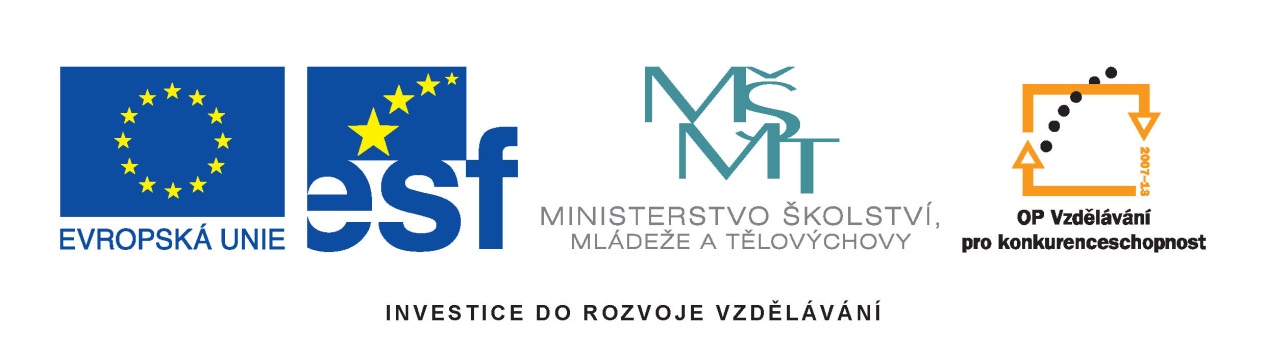 Výukový materiál: VY_32_INOVACE_Amoniak
Název projektu: Šablony Špičák
Číslo projektu: CZ.1.07/1.4.00/21.2735
Šablona: III/2
Autor VM: Mgr. Šárka Bártová
VM byl vytvořen: listopad 2013
Vzdělávací oblast: Člověk a příroda
Vzdělávací obor:  Chemie
VM určen pro: 9. ročník
Tematický okruh: Sloučeniny
Téma: Amoniak 
Anotace: Amoniak je zajímavá sloučenina, z pohledu vzniku i 
                použití. Zde souhrn základních informací.          
Klíčoví slova: Amoniak, čpavek, zásadité látky.
Metodika: Možné použití k vysvětlení tématu.
Amoniak = čpavek
Vzorec, model
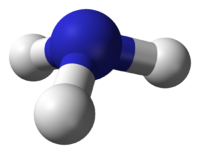 1
NH3
Vlastnosti
Amoniak je
bezbarvý plyn 
lehčí než vzduch
velmi štiplavého zápachu (při vdechování poškozuje 				      sliznici)
toxický
zásadité povahy
rozpustný ve vodě
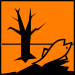 2
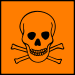 3
Zásaditý charakter
Při rozpouštění amoniaku ve vodě vzniká zásaditý roztok (amoniaková voda)
      NH3 + H2O → NH4+ + OH−
 	amoniak + voda → amonný kation + hydroxidový anion

Někdy uváděný hydroxid amonný NH4OH je     nesprávné označení, jelikož molekula „NH4OH“ neexistuje.
Zásaditý charakter
Zásaditý charakter lze dokázat běžnými indikátory
s lakmusem vzniká modré zabarvení
na univerzálním indikátorovém papírku se objeví modrá barva


nejefektnější je zbarvení s fenolftaleinem – růžovofialové, viz. čpavková fontána
4
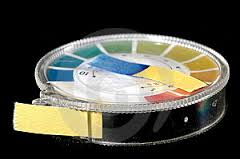 Výskyt
Amoniak vzniká mikrobiálním rozkladem organických zbytků, exkrementů a moči živočichů. Například ryby, vylučují většinu odpadního dusíku ve formě amoniaku. 
Ve formě chloridu amonného NH4Cl                                      se vyskytuje jako minerál salmiak.     

Ve velkém množství je obsažen                                   v atmosférách velkých planet Sluneční soustavy.
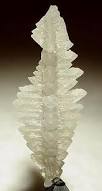 5
Výroba
Průmyslově se vyrábí katalytickým slučováním dusíku a vodíku (jako katalyzátor se používá houbové železo) za vysokého tlaku (20 až 100 MPa) a vysoké teploty (nad 500 °C) 
	– tato metoda se nazývá Haber-Boschova:

3 H2 + N2 → 2 NH3

Přestože je tato reakce exotermní (uvolňuje se při ní energie, obvykle ve formě tepla) probíhá bez přítomnosti katalyzátorů velmi pomalu.
Použití
jako hnojivo (ve formě solí nebo roztoků)
jako čistící prostředek (na grily, sklo, porcelán)
jako chladivo (zimní stadiony)
jako palivo ve spalovacích motorech
jako antiseptikum e konzervaci masového extraktu
k odstraňování oxidu siřičitého
Zdroj
https://cs.wikipedia.org/wiki/Amoniak
http://www.youtube.com/watch?feature=player_embedded&v=pG0lVAmSmeU
https://cs.wikipedia.org/wiki/Exotermn%C3%AD_reakce

1 https://upload.wikimedia.org/wikipedia/commons/thumb/0/05/Ammonia-3D-balls-A.png/200px-Ammonia-3D-balls-A.png
2 https://upload.wikimedia.org/wikipedia/commons/thumb/6/6a/Hazard_N.svg/75px-Hazard_N.svg.png
3 https://upload.wikimedia.org/wikipedia/commons/thumb/3/39/Hazard_T.svg/75px-Hazard_T.svg.png
4 http://t3.gstatic.com/images?q=tbn:ANd9GcQIew8i_bNTA0CxdRAI9zxLGh4PY4L77_xepLi3-YSp-HE2KZIiKw
5 http://t0.gstatic.com/images?q=tbn:ANd9GcRvFy4mRhNxF3HWl2zXfmwdoXi8GlVDdvb8vnX5LyudWeMxYM33